Departures and Variances
Kansas City, MO
February 25, 2016
Position of Sentences in Relation to Guideline Range National - FY 2014
Non-GovtBelow21.4%
WithinGuidelineRange46.0%
§5K3.1 & Other Govt17.6%
§5K1.1 12.8%
AboveGuidelineRange 2.2%
SOURCE: 2014 Sourcebook of Federal Sentencing Statistics; 75,836 Cases Sentenced
Position of Sentences in Relation to Guideline Range Western Missouri - FY 2014
Non-GovtBelow25.6%
WithinGuidelineRange41.7%
§5K3.1 & Other Govt8.2%
§5K1.1 21.3%
AboveGuidelineRange 3.1%
SOURCE: 2014 Sourcebook of Federal Sentencing Statistics; 830 Cases Sentenced
Position of Sentences in Relation to Guideline Range Kansas - FY 2014
Non-GovtBelow13.6%
WithinGuidelineRange37.3%
§5K3.1 & Other Govt26.3%
§5K1.1 19.6%
AboveGuidelineRange 3.1%
SOURCE: 2014 Sourcebook of Federal Sentencing Statistics; 675 Cases Sentenced
Statement of Reasons Form 
AO Form 245(b)
Statement of Reasons Form (SOR)
Page 2, Section V
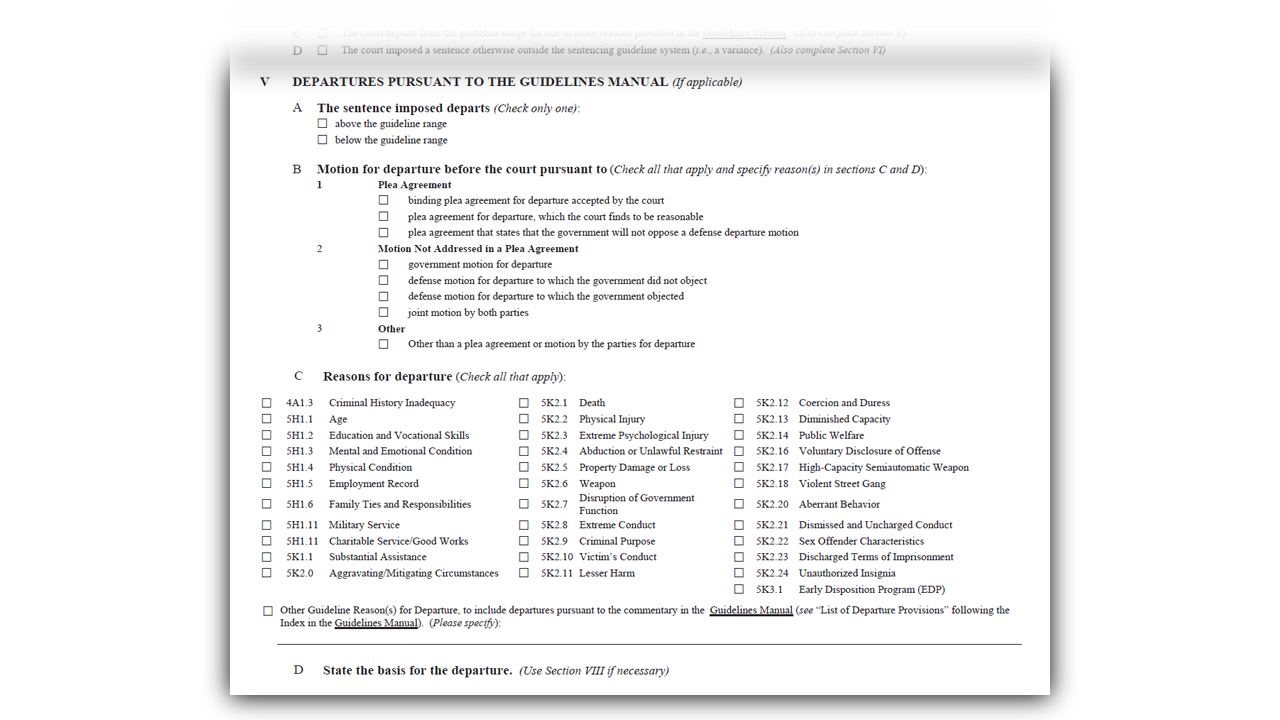 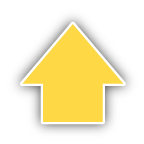 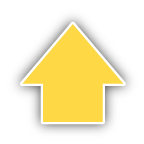 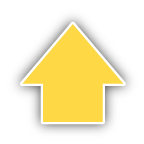 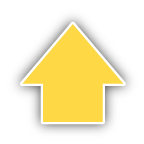 Statement of Reasons Form (cont.)
Statement of Reasons Form (cont.)
The History and Characteristics of the Defendant
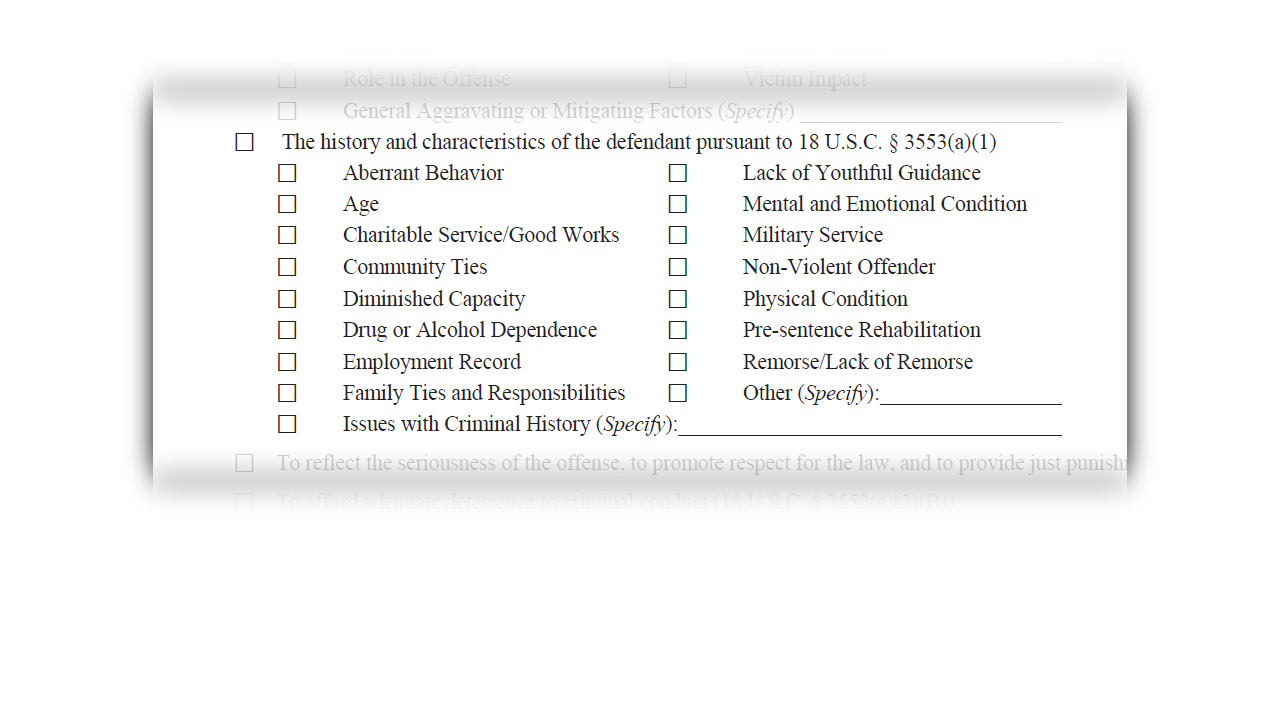 Importance of the SOR
U.S. v. Duke, 788 F.3d 392 (5th Cir. 2015)
Allows for effective appellate review
Satisfies the Court of Appeals that the Court properly considered the defendant’s arguments
Demonstrates that the Court properly considered the relevant statutes governing sentencing
Explains why the District Court chose a particular sentence

The Commission extracts important data
*Note: if filed with the Court, it is filed under seal*
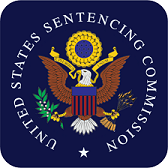